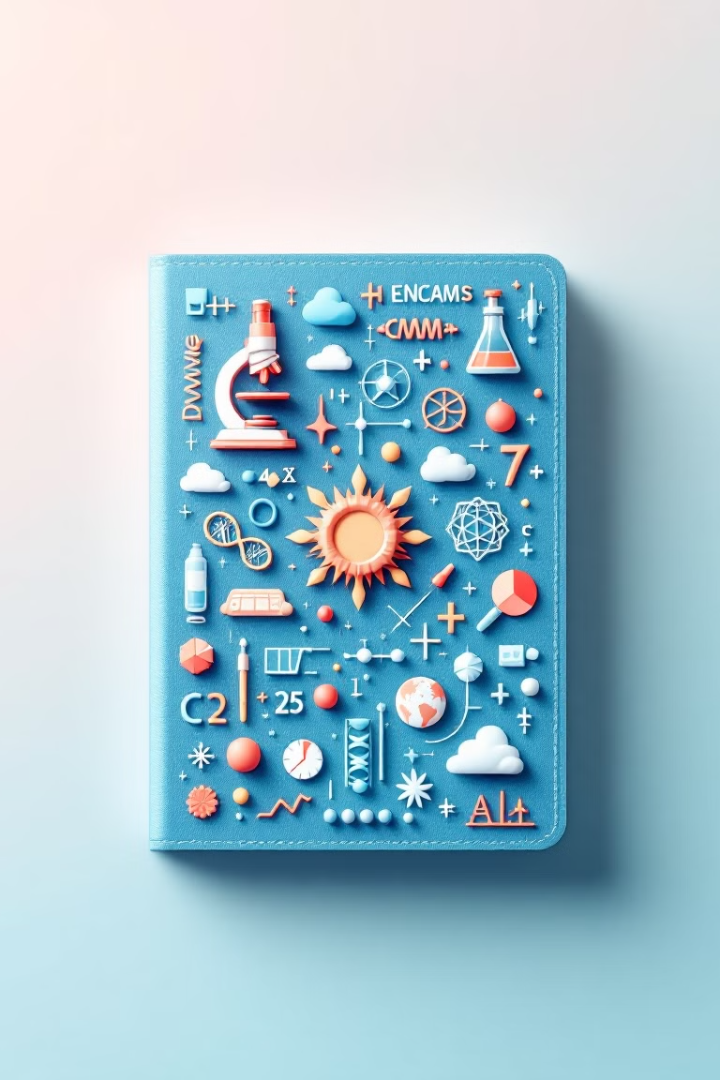 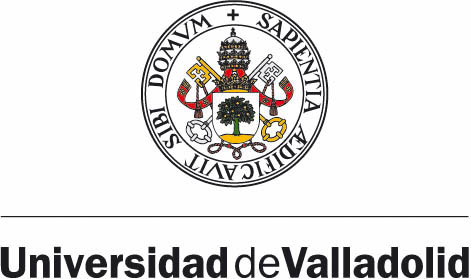 Líneas de investigación: tu pasaporte a la continuidad
Garantiza la estabilidad y el crecimiento en tu carrera investigadora.
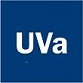 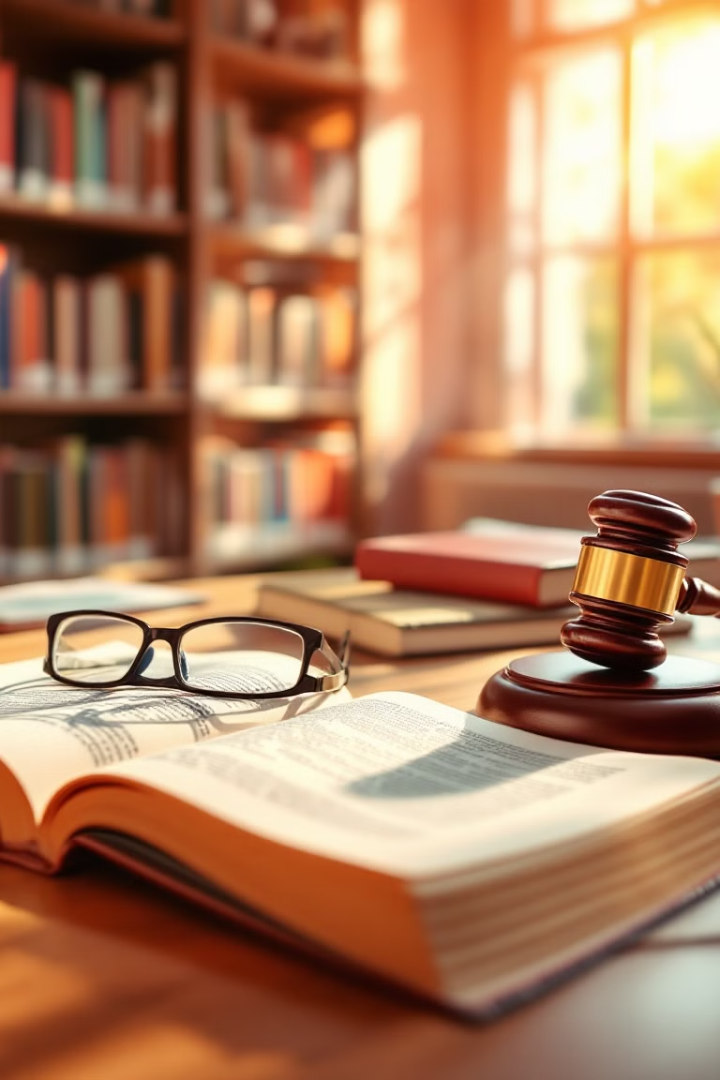 Normativa Aplicable
Ley 14/2011 de la Ciencia, la Tecnología y la Innovación (LCTI):
Contratación estable y promoción de personal investigador.
Principios de mérito, igualdad y transparencia en procesos de selección.
Fomento de líneas estratégicas de investigación.
Impulso al acceso abierto a los resultados científicos.
Ley 17/2022
Ley Orgánica 2/2023-LOSU
Reforma de contratación (art. 23 bis y 32 bis)
(LOSU Art. 60- Función de transferencia 
del conocimiento)
Principios fundamentales
Transparencia, mérito, capacidad e igualdad
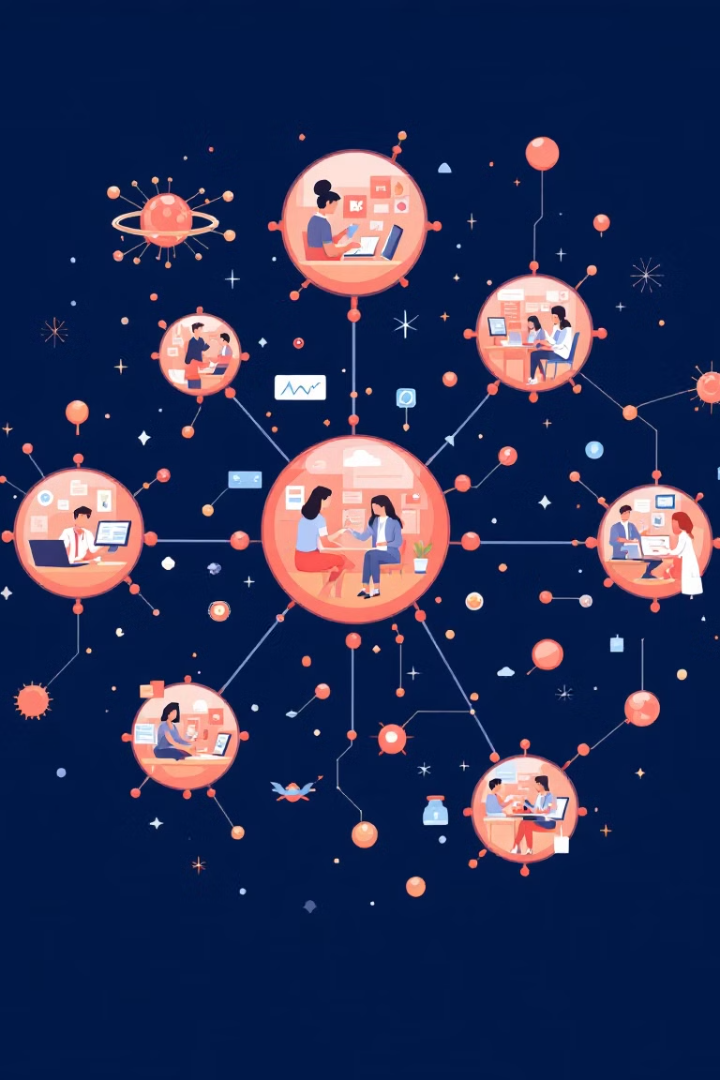 Objeto y Ámbito de Aplicación
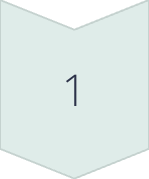 Creación
Facilitar gestión de líneas
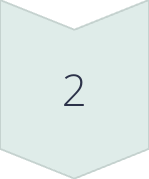 Contratación
Personal con fondos de proyectos
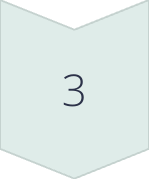 Crecimiento
Desarrollo investigador sostenible
¿Qué son las Líneas de Investigación?
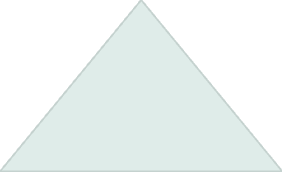 Alineación estratégica
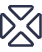 Con políticas institucionales y europeas
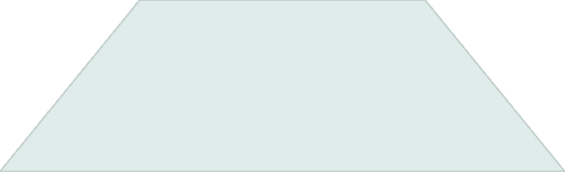 Organización eficiente
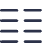 Planificación de recursos y talento
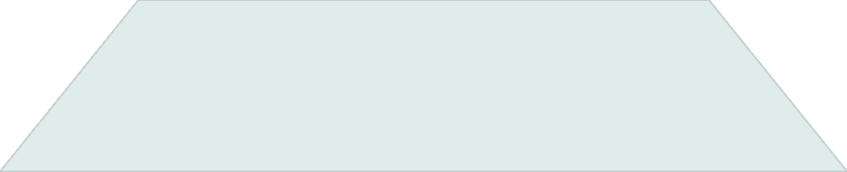 Agrupación de proyectos
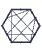 Contratos y actividades científicas relacionadas
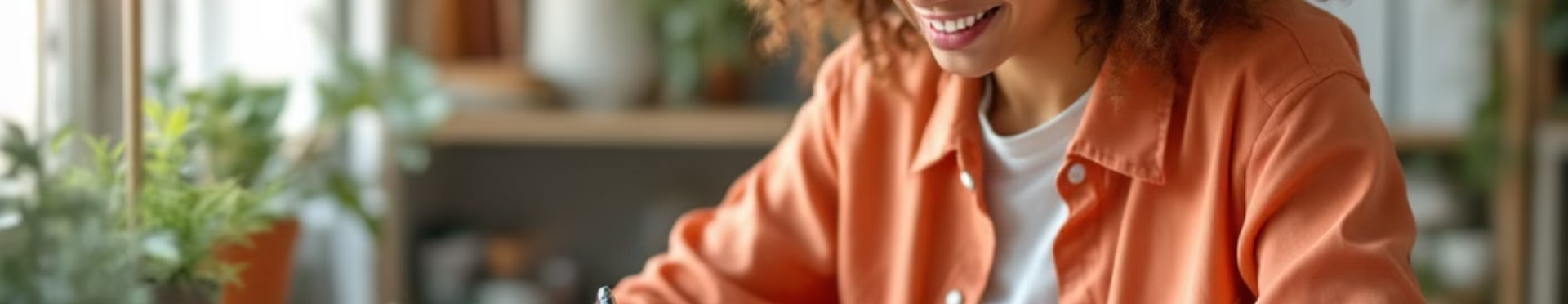 Cómo Obtener tu Pasaporte
Accede a financiación
Consolida proyectos y alianzas
Recursos para contratos y crecimiento
Define tu eje temático
Redes de colaboración estratégicas
Especialización y enfoque claro
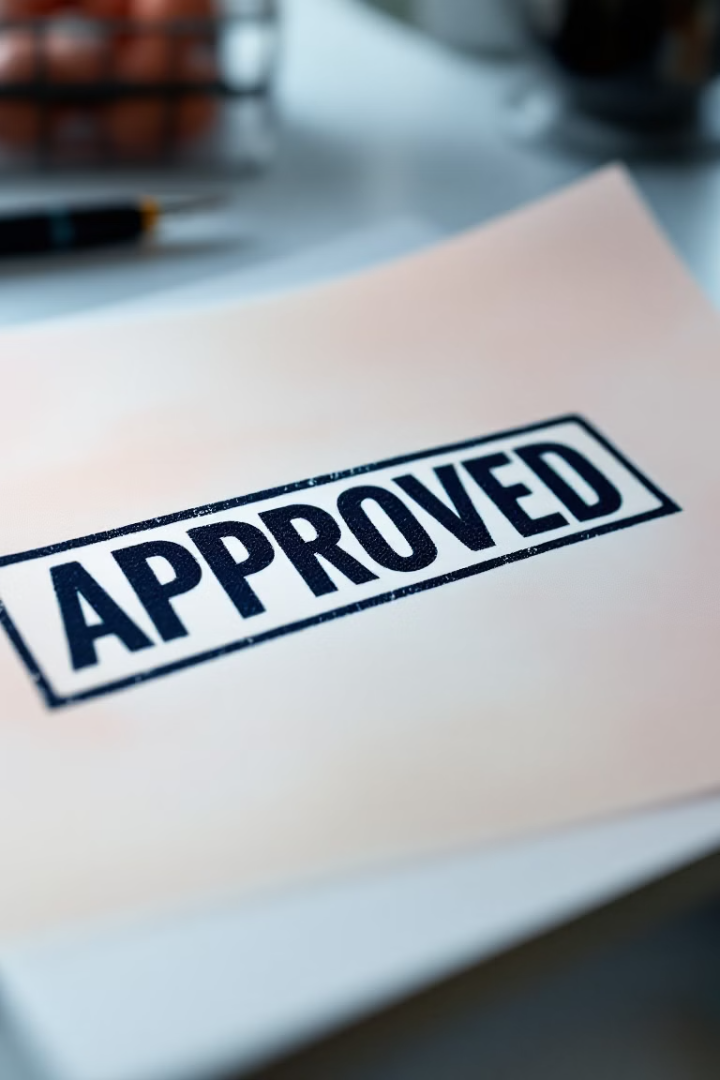 Solicitud y Modificación
Solicitud
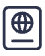 Solicitud disponible en:
https://investiga.uva.es/gestion-y-resultados/gestion-y-apoyo-a-la-investigacion/solicitudes/
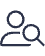 Evaluación
Comisión de Investigación
Viabilidad técnica y económica (mínimo 10.000 euros)
Disponibilidad de fondos y recursos materiales (mínimo 10.000 euros)
Coherencia con los objetivos estratégicos de investigación de la Universidad
Capacidad de la persona/s responsables para gestionar la línea de investigación
Aprobación
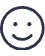 Comisión de Investigación del Consejo de Gobierno
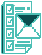 Comunicación al IP: 15 días hábiles desde la solicitud
Modificación
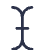 Mediante solicitud motivada
 (resolución 30 días hábiles previo informe del la comisión de Investigación)
Indefinidos:
Personal investigador (predoctoral o postdoctoral)
Personal  técnico (grado o master)
Personal de gestión
Duración determinada
Excepcional y cumpliendo los requisitos legalmente establecidos
Contratación de Personal
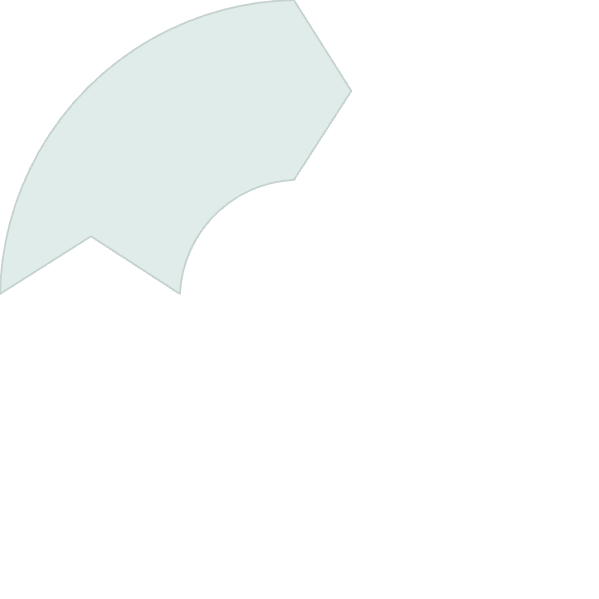 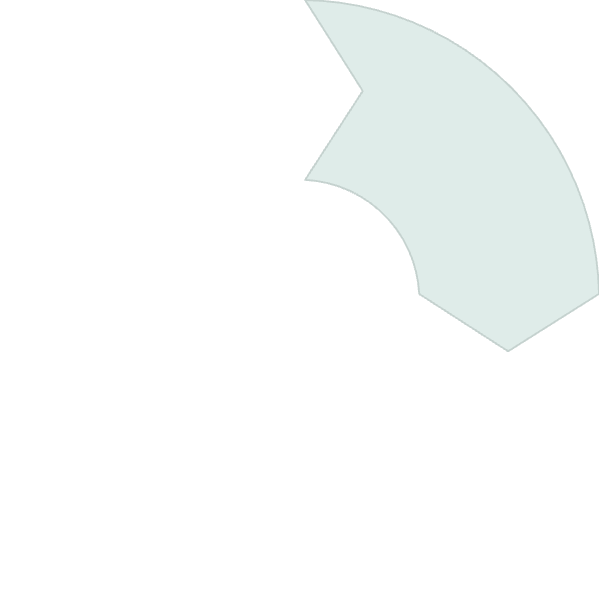 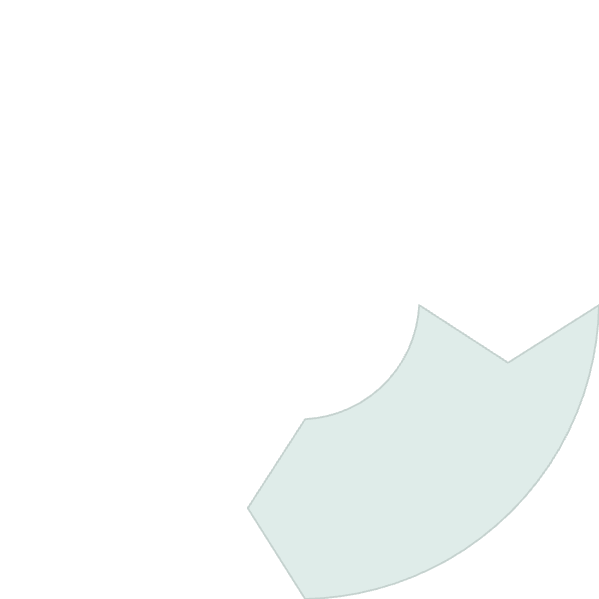 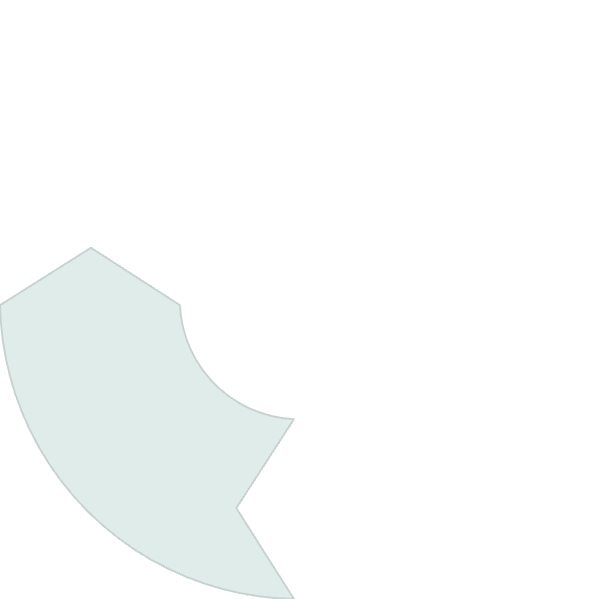 Proyectos
Normativa
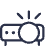 Contratación con cargo a fondos específicos
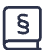 Cumplimiento de legislación laboral
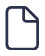 Estabilidad
Selección
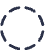 Continuidad investigadora
Basada en mérito, capacidad e igualdad
Disolución de una linea de investigación
Proceso
Causas
Petición del responsible al Vicerrector competente
Finalización del period sin solicitud de prórroga
Resolución : 30 días hábiles, previo informe comisión investigación
Objetivos alcanzados y no requieren continuidad
Falta de financiación o fondos necesarios
Distribución de fondos no agotados
Petición del personal participante
No podrán quedar contratataciones pendientes 
       ni resoluciones laborales sin ejecutar
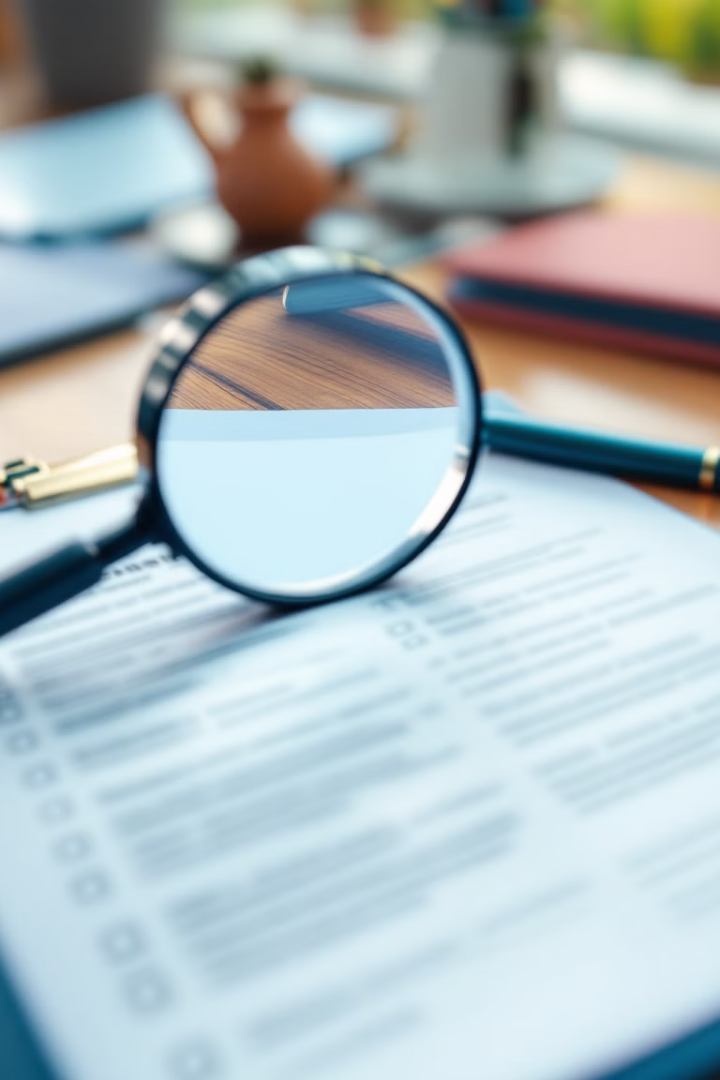 Control, Supervisión y Revisión
Seguimiento
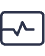 Control técnico y económico continuo
Informes
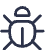 Documentación periódica de avances
Auditorías
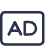 Evaluaciones internas y externas
Evaluación
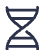 Posible cancelación por incumplimiento
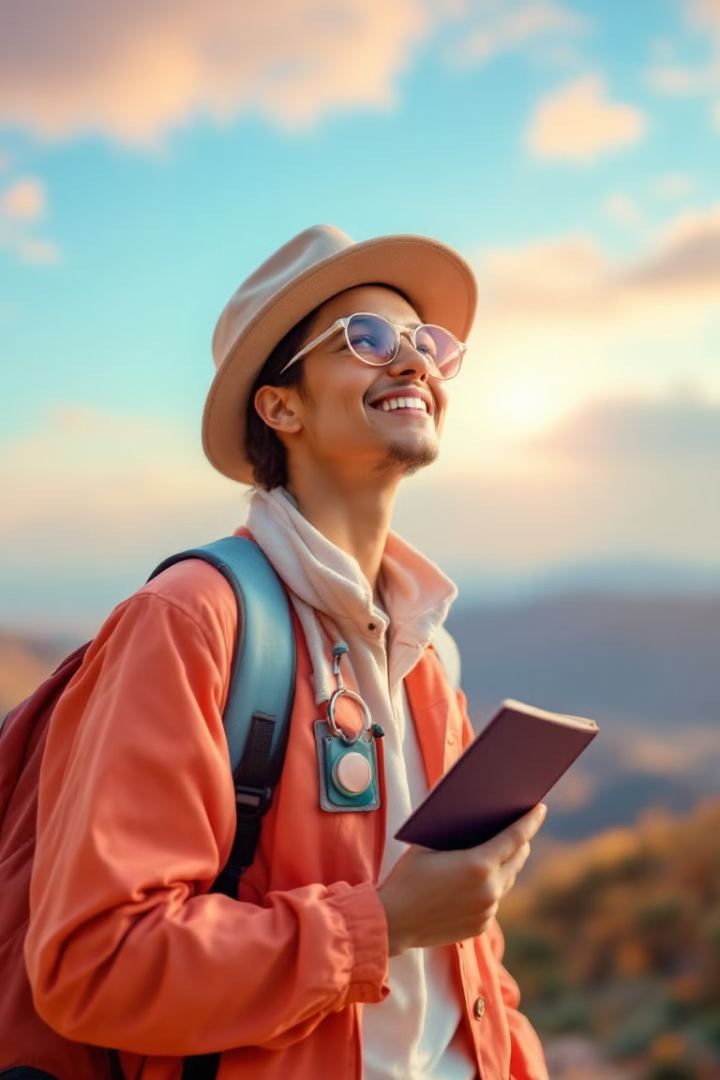 Conclusiones y Próximos Pasos
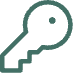 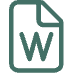 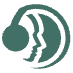 Identifica tu línea
Prepara documentación
Forma equipo
Define tu especialización y enfoque
Alianzas estratégicas interdisciplinares
Memoria justificativa completa
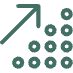 MAS INFORMACIÓN: 
https://investiga.uva.es/ (emoji
 web)
gestión.proyectos.investigacion@uva.es (emoji mail)
Proyecta futuro
Plan de crecimiento sostenible